KİMYASAL KİNETİK

Kimyasal Kinetik konusu kapsamında reaksiyon hızları ve mekanizmaları ile ilgilenilir.  Bir maddenin bir kimyasal reaksiyonda birim zamanda değişen miktarı reaksiyon hızı olarak ifade edilir ve dC/dt formülü ile gösterilir. Reaksiyon mekanizması ise, son reaksiyona götürecek olan ara reaksiyonların toplamı olarak karşımıza çıkmaktadır.
Kimyasal reaksiyonların hızlarını etkileyen en önemli faktörler  reaksiyona giren maddelerin cinsi ve konsantrasyonlarıdır. Her bir kimyasal reaksiyonda, ya reaksiyona giren maddeler arasında bir kimyasal bağ oluşur ya da mevcut olan bağlar koparılır. Bu durum maddenin cinsine bağlı olarak değişkenlik gösterir.  Dolayısıyla reaksiyon hızı reaksiyona giren maddelerin cinsine bağlıdır. Bazı reaksiyonlar çok hızlı gerçekleşirken (titrasyon işlemlerinde yer alan bazı reaksiyonlar) bazı reaksiyonlar çok yavaş gerçekleşir (Metalin paslanması ve jeolojik reaksiyonlar)
Reaksiyona giren maddelerin konsantrasyonu da reaksiyon hızına etki etmektedir.  Homojen reaksiyonlarda (reaksiyona giren maddeler aynı fazdadır) reaksiyon hızı konsantrasyona bağlıdır. Fakat heterojen reaksiyonlarda (reaksiyona giren maddeler farklı fazdadır) reaksiyon hızı reaksiyonun gerçekleştiği ara yüzeye bağlıdır.
X molekül A ve y molekül B gibi iki maddenin reaksiyona girip bir C maddesini oluşturduğunu düşünelim.
x A + y B → C
Bu reaksiyonda hem A hem de B maddesinin C’nin oluşum hızını etkilediğini varsayarsak  reaksiyon hızı denklemi şu şekilde yazılabilir.
Burada k reaksiyon hız sabitidir.  x ve y ise deneysel olarak tespit edilen üslü ifadelerdir. 
x + y bize reaksiyonun derecesini göstermektedir. Reaksiyon dereceleri farklı yöntemlerle tespit edilmektedir.  Bu durumu bir örnek üzerinde inceleyelim.
x A + y B → C reaksiyonunda elde edilen veriler tablo da görülmektedir.
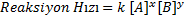 4, 5 ve 6. deneylerde A maddesinin konsantrasyonu sabit tutulduğunda B maddesinin konsantrasyonu 2 katına çıktığında C maddesinin oluşum hızının 4 kat arttığı, 4 katına çıktığında 8 kat arttığı görülmüştür. 1, 2 ve 3. deneylerde ise B maddesinin konsantrasyonu sabit tutulduğunda A maddesindeki konsantrasyon artışı ile reaksiyon hızı artışının doğru orantılı olduğu görülmektedir. Dolayısı bu reaksiyon için hız denklemi;
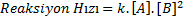 Teorik ve deneysel anlamda bulunan hız verileri birbirinden farklı olabilir. Dikkate alınması gereken deneysel verilerdir.
Radyokimyasal yöntemlerde radyoaktif maddelerin kullanıldığı yöntemlerdir.  Radyoaktif maddeler Geiger Müller cihazı kullanılarak radyokimyasal yöntemler ile izlenebilir. Radyokimyasal analiz yöntemleri yaş tayinlerinde oldukça sık olarak kullanılmaktadır. Jeolojik, sanatsal, arkeolojik değeri olan numuneler bu amaçla en sık kullanılan örneklerdir. Yaş tayinlerinde genellikle                oranı kullanılır.
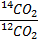